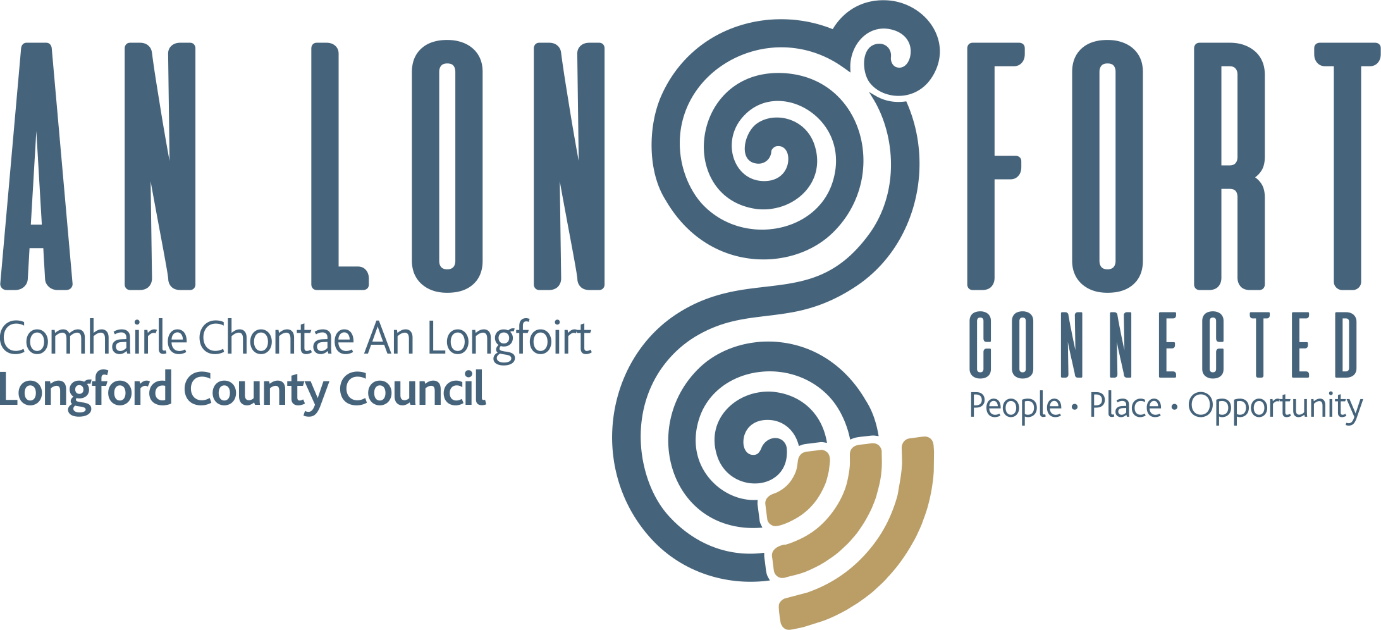 Progress Report
Paddy Mahon – December 2023
A Thriving County
From Abbott to Center Parcs, the employment base in County Longford continues to expand with several of our key employers announcing further expansion plans in 2023. A recently announced investment of over €100m by Centre Parcs in its Longford Forest resort is a real endorsement of its business model and a boost to the whole County , marking Longford as one of Ireland’s key internal tourism destinations with up to 4,000 visitors per week.

The framework for contractors to construct new homes and renovate existing homes was maintained local contractors.
The development of energy efficient homes supports local business to diversify and upskill skills. Housing 

Ballinamuck Festival-Library

The Yard - Abbeyshrule opened in April 2023-Regeneration -Regeneration

The Longford Dream Space showcase was a significant highlight for 2023 with 300 students taking part.IT

Completion of almost €7m to 150 projects over the lifetime of the LEADER,EURI and Transitional Programmes. Community 

Longford Lights was the new festival in Q1 - great success Community 

Longford is part of a Failte Ireland / Just Transition Steering- Regeneration
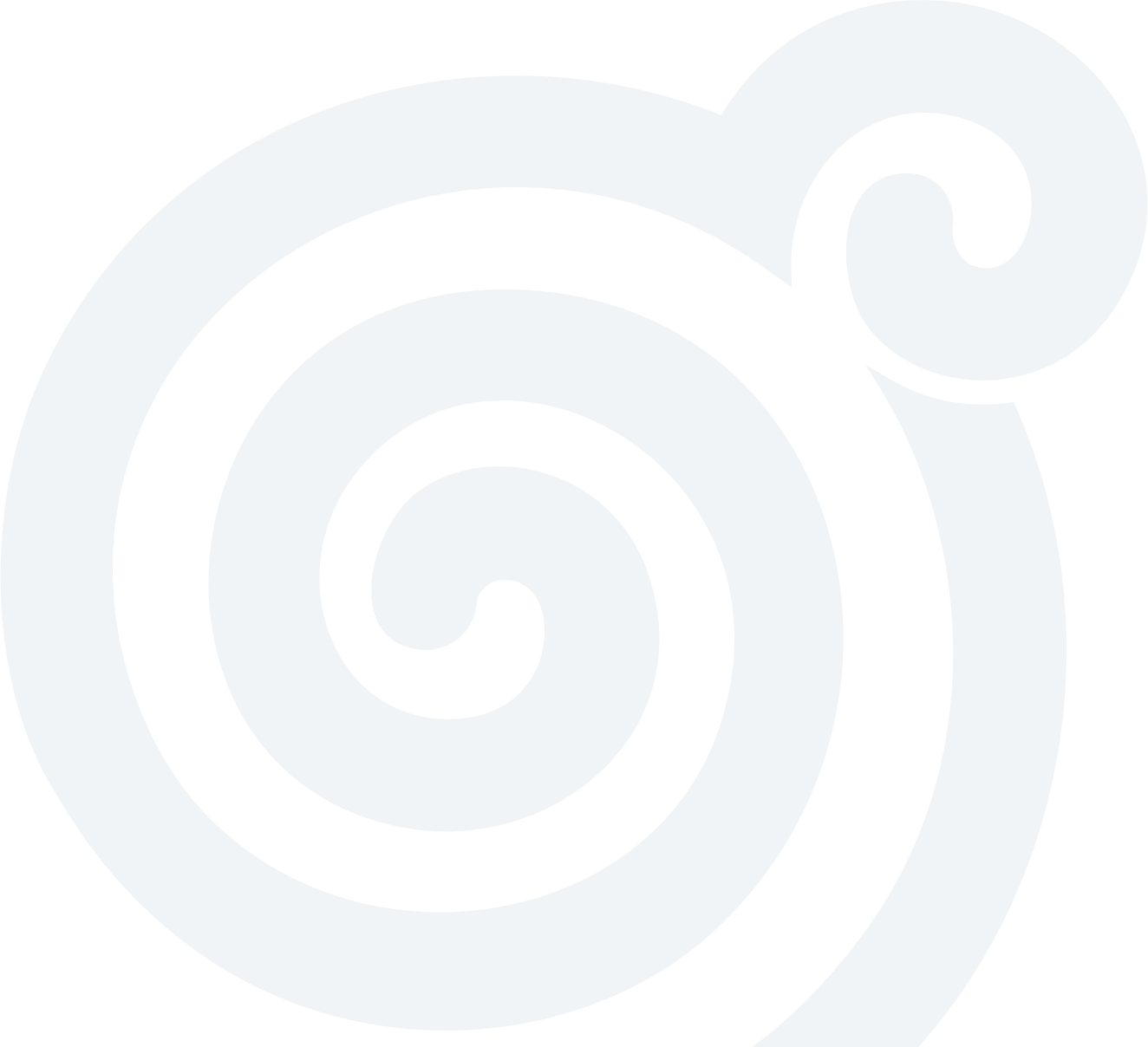 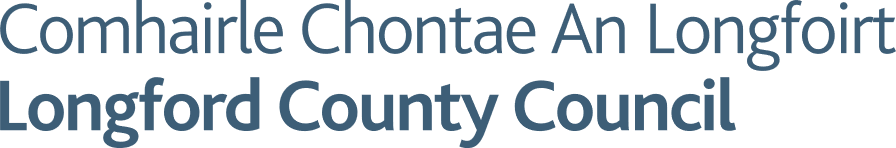 A Thriving County
Longford Connected Project valued at 5.2 Million completed in February 2023 – Regeneration 

The annual revenue budget has been completed –Finance 

In 2023, LCC advertised on average 1 competition per week and recruited on average 1 employee per week. HR

Rates, Rents & Loans are billed and the Collection Rates at the end of Q3 2023 were on a par or higher than the same time in 2022 Finance 

Implemented new technologies (voice messaging systems and solar powered smart bins) which resulted in significant reduction in littering in known litter black spots and also in a reduction in complaints from local businesses and households. Environment 

A full programme of works was delivered in each of the Municipal Districts to ensure Longford is well connected and accessible for our businesses, communities and visitors –Roads 

Rates, Rents & Loans are billed and the Collection Rates at the end of Q3 2023 were on a par or higher than the same time in 2022 –Finance 

2 No, Active Travel Schemes in progress on the approaches to Longford Town 

7 employees graduated through the Open Learning Scheme for the 2022/2023 -HR
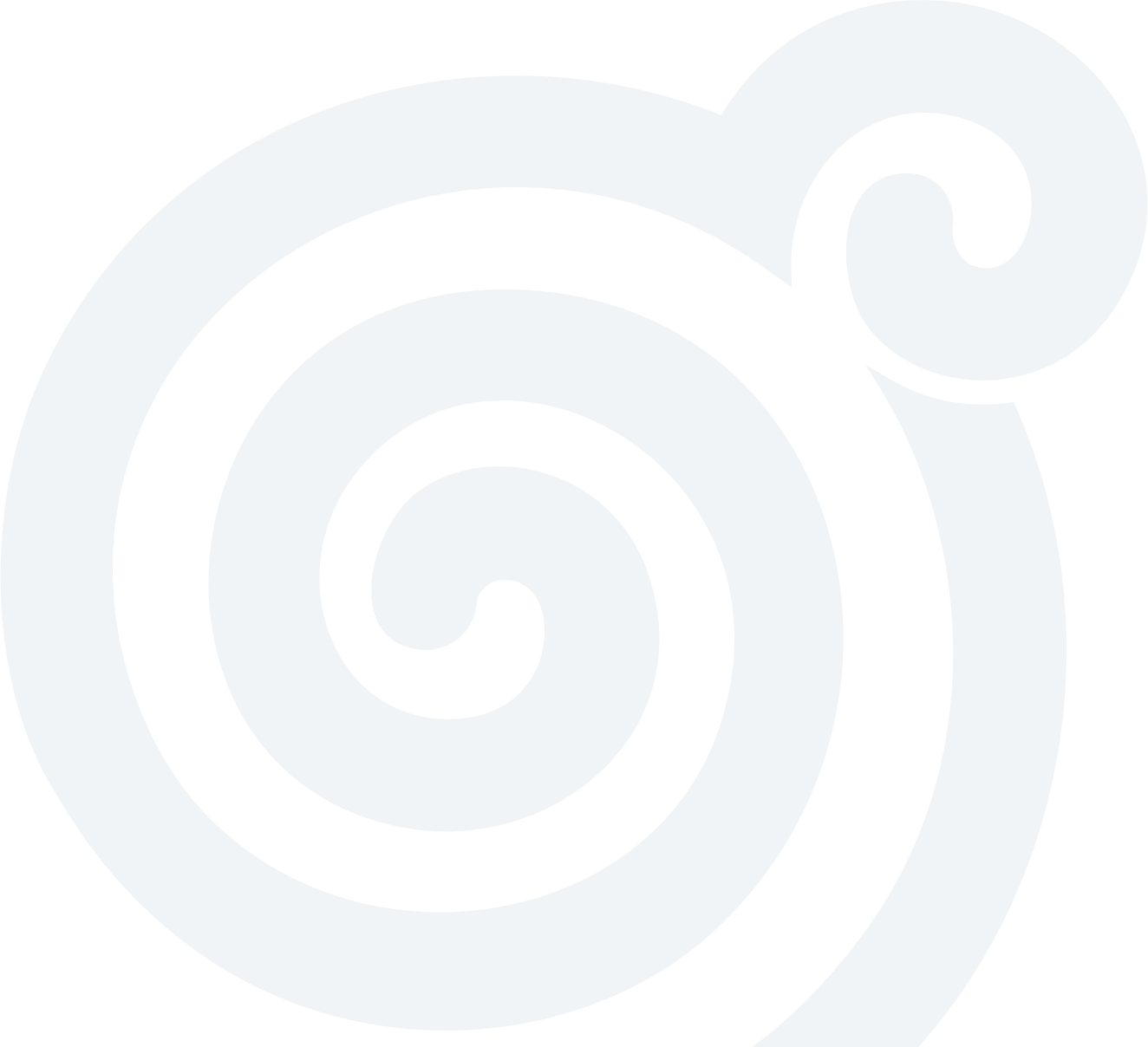 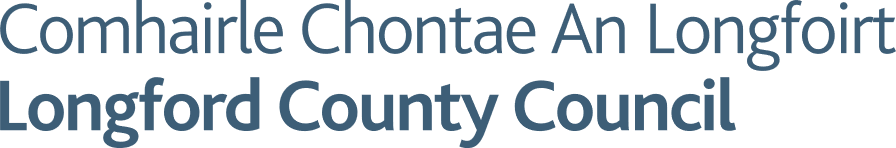 A Safer County
ISO 45001:2018 accreditation maintained –Health and Safety

Awarded Safety Excellence Award -Public Sector-Health and Safety

The Community Policing Forum continues to work with communities, groups and individuals on policies and strategies designed to make Longford a safe place for all its citizens. This Community Policing Forum demonstrates the value of close working relationships between the key agencies, relationships that are built on trust and relationships that symbolise the coordinated approach to community development in the County. 

Estate management was maintained to support communities.
Engagement with Approved Housing Bodies supports vulnerable individuals and families. Housing 

Collections of both hazardous-waste and large-goods to prevent illegal dumping and to promote awareness of upcycling in support of circular economy. Environment 

A Road Safety Working Together Committee has been established in Co Longford to co-ordinate road Safety Activities-Roads






Full NSAI audit completed. Fire Servcies

Support the objectives of the Ardnacassa and McEoin Park Action Group –Regeneration
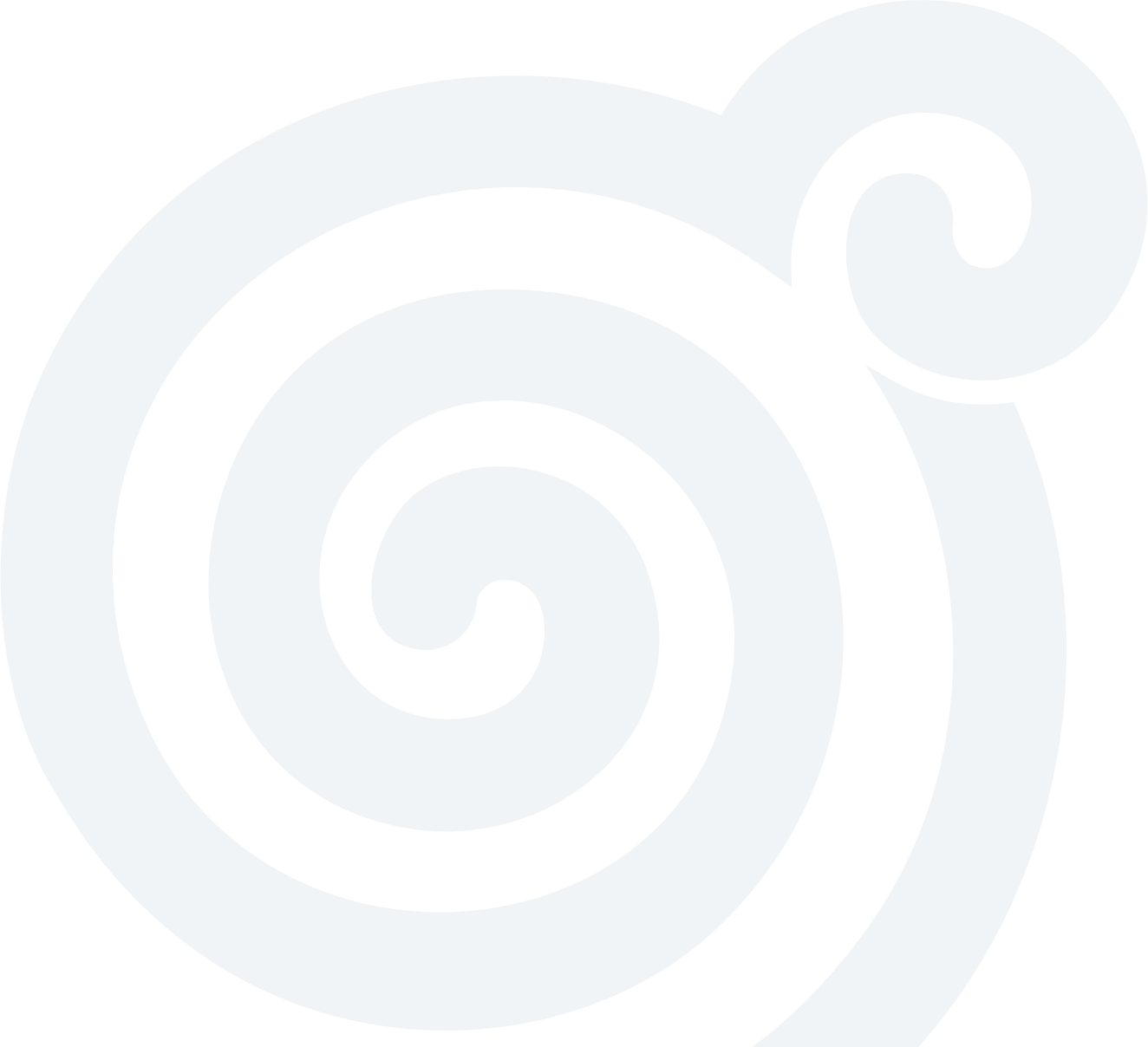 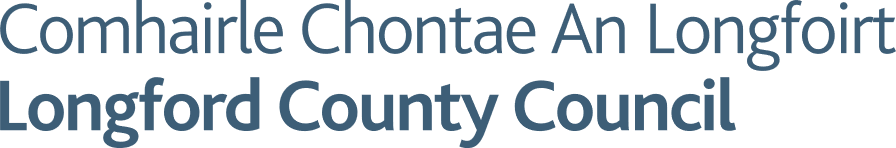 A Safer County
Meeting of OPC taking place.  5 year strategy being prepared for review by the SPC-Corporate 

Maintained Service delivery during strike. –Fire Service 

Internal Audit are completing audits in line with the Annual Plan and presenting to the MT and Audit Committee –Audit and Compliance 

Corporate developed a best practice guidance on File management and information compliance –Corporate 

The Operational Risk registers were reviewed by each section-Audit and Compliance 

1 health and wellbeing programme every 1.5 weeks -HR
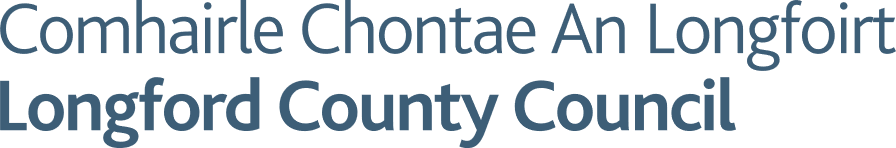 A Greener County
Longford Local Authority continues to support the Just Transition Programme which seeks to provide alternative economic opportunities for communities impacted by the cessation of peat harvesting and the closure of the ESB power station. It is working with strategic partners such as Failte Ireland and Waterways Ireland on projects that will bring long-term sustainable benefits to the County.
Appointment of dedicated Climate Action Team for County Longford. 
Publication of the Draft Climate Action Plan for County Longford County Council
Promotion of the Community Climate Action Fund. Environment 

1. Retrofit works were completed on over 60 properties to improve the energy efficiencies of the homes.
2. The delivery of new homes incorporated modern technology to reduce energy consumption.

A number of digital apps were introduced in 2023 which significantly improved efficiency and reduced time and paper amounts invested. IT
Regeneration Section have Collaborated with Bord Na Mona in relation to Trails on their lands
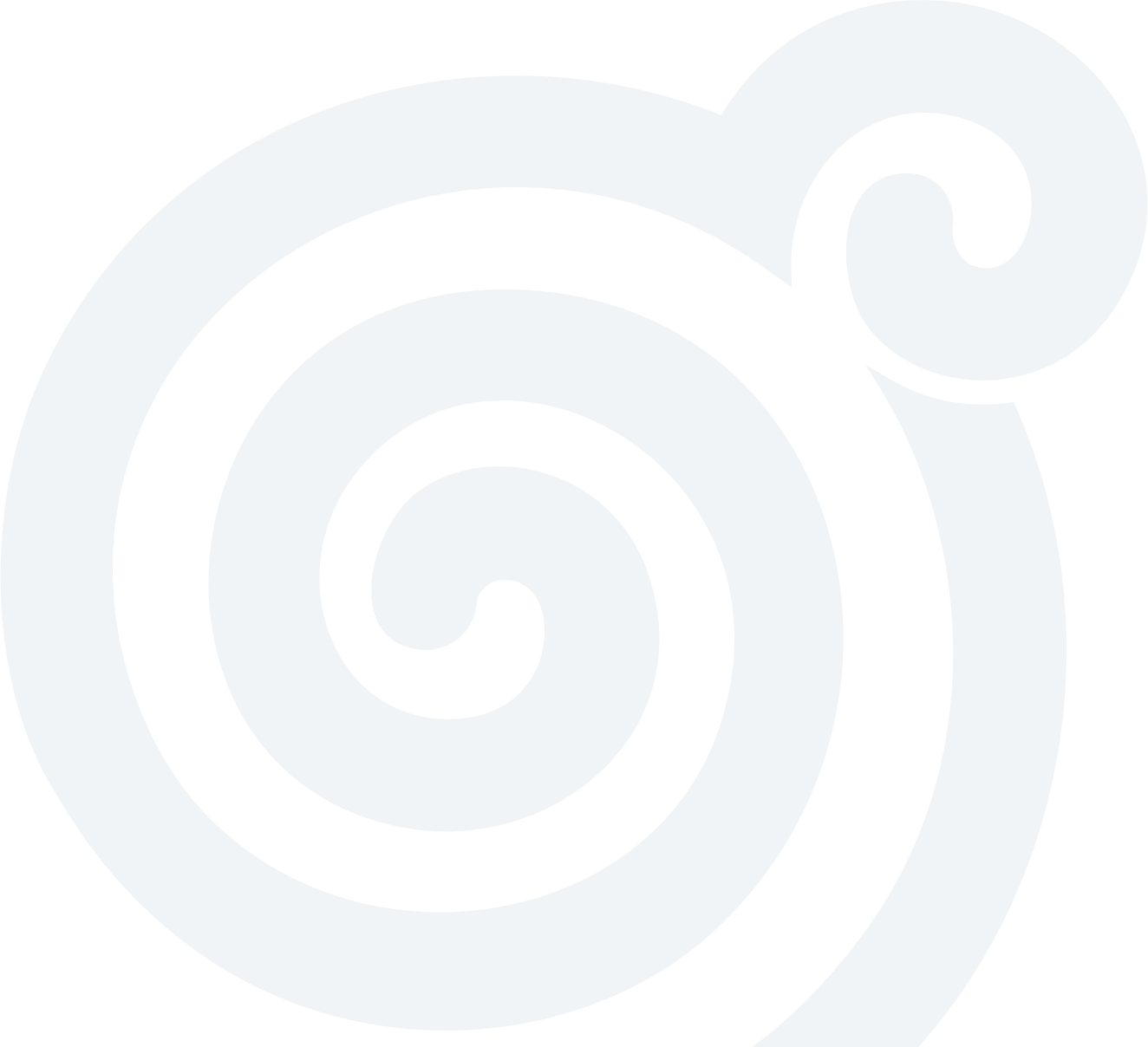 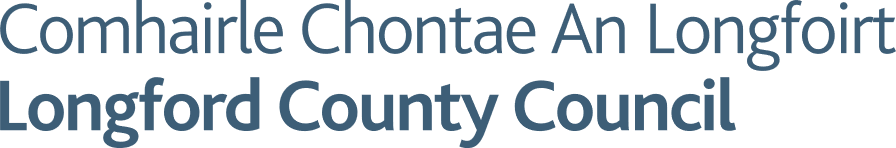 A Greener County
A number of Town and Village greenways completed in 2023 including Aughnacliffe 4.2km trail honoured at Pride of Place Awards
Some older vehicles removed from fleet and replaced with new vehicles
Reviewing energy consumption, with facilities
Longford Transport Plan completed. This plan will set out sustainable transport options in Longford Town.
 Construction of Climate Change Adaption and Resilience Works at various locations-Roads
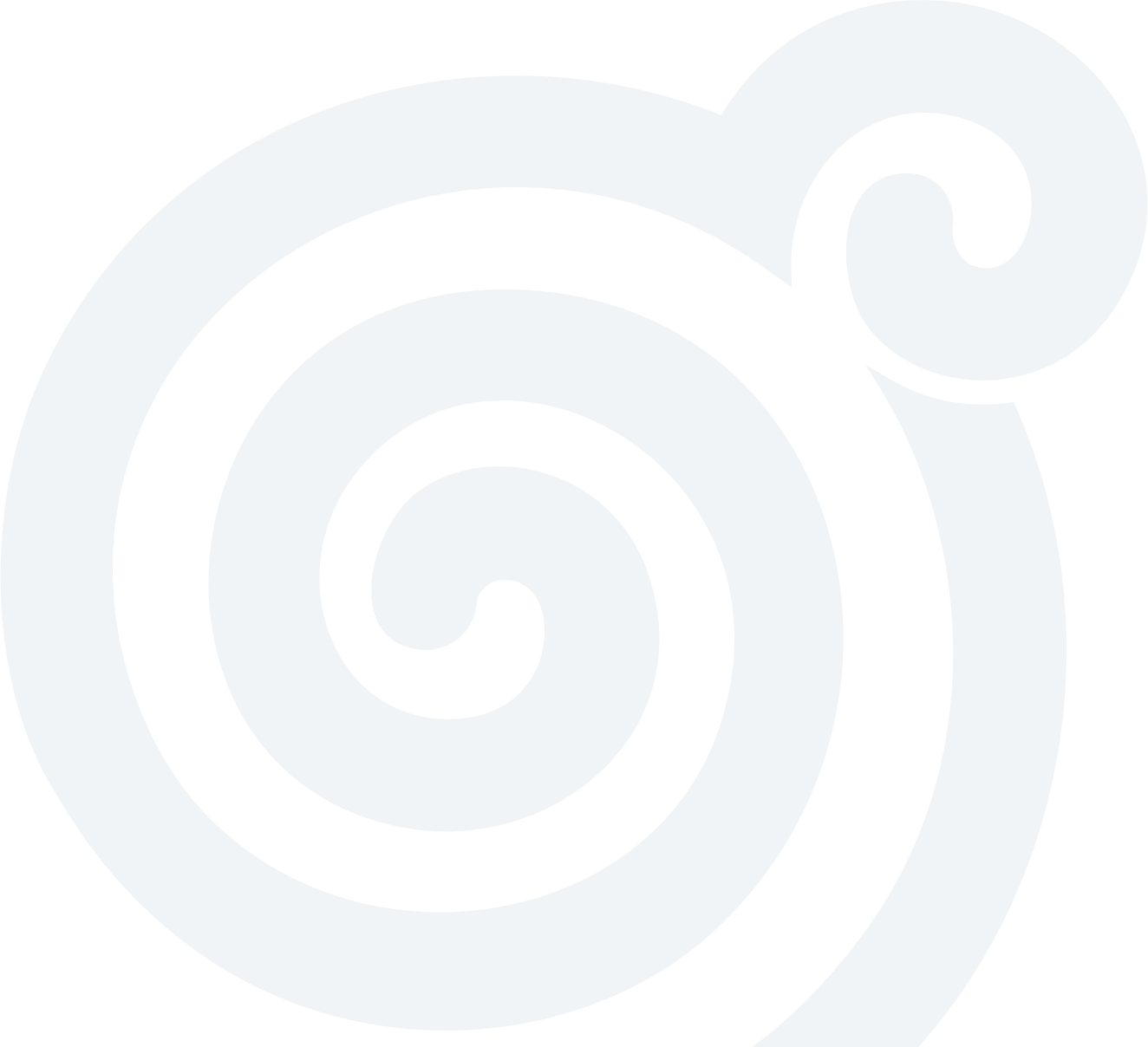 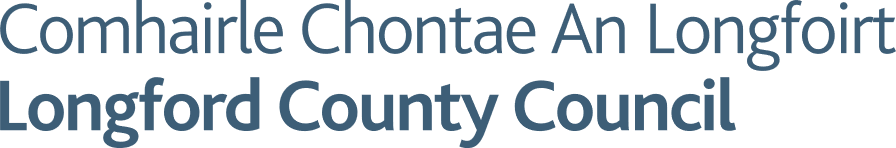 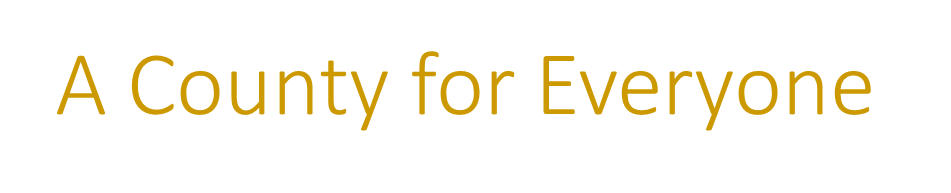 Longford County Council played a key role in welcoming and managing the successful integration of Ukrainian refugees in 2023. The Community Forum ensures that agency supports to this community are fully coordinated and the local authority has now placed 230 of the 925 strong Ukrainian community into suitable accommodation around the County.
Engaged in consultation with the Elected Members to support and strengthen local democracy, briefed and updated the member on the Draft Climate Action Plan 2024-2029 and the Community Climate Action fund. Environment 

Provision of burial facilities for people of different faith in the County to support choice for other religions to observe their funeral rights. Environment 

Significant progress was made in providing affordable housing in the County. With expressions of interest sought from eligible families. 
An additional 73 social homes was delivered to support families in need of housing supports. Housing 

2023-2029 draft LECP on course for adoption in December 2023....Community
Policy Enhancement through SPCs. 3 Community Involvement Schemes delivered. Roads
LCC held the annual Employee Appreciation Day on the 5th December focusing on metal health and recognising our mental health champions, our 2022/2023 graduates from the open learning scheme and employees with 20, 25 and 30 years service.HR
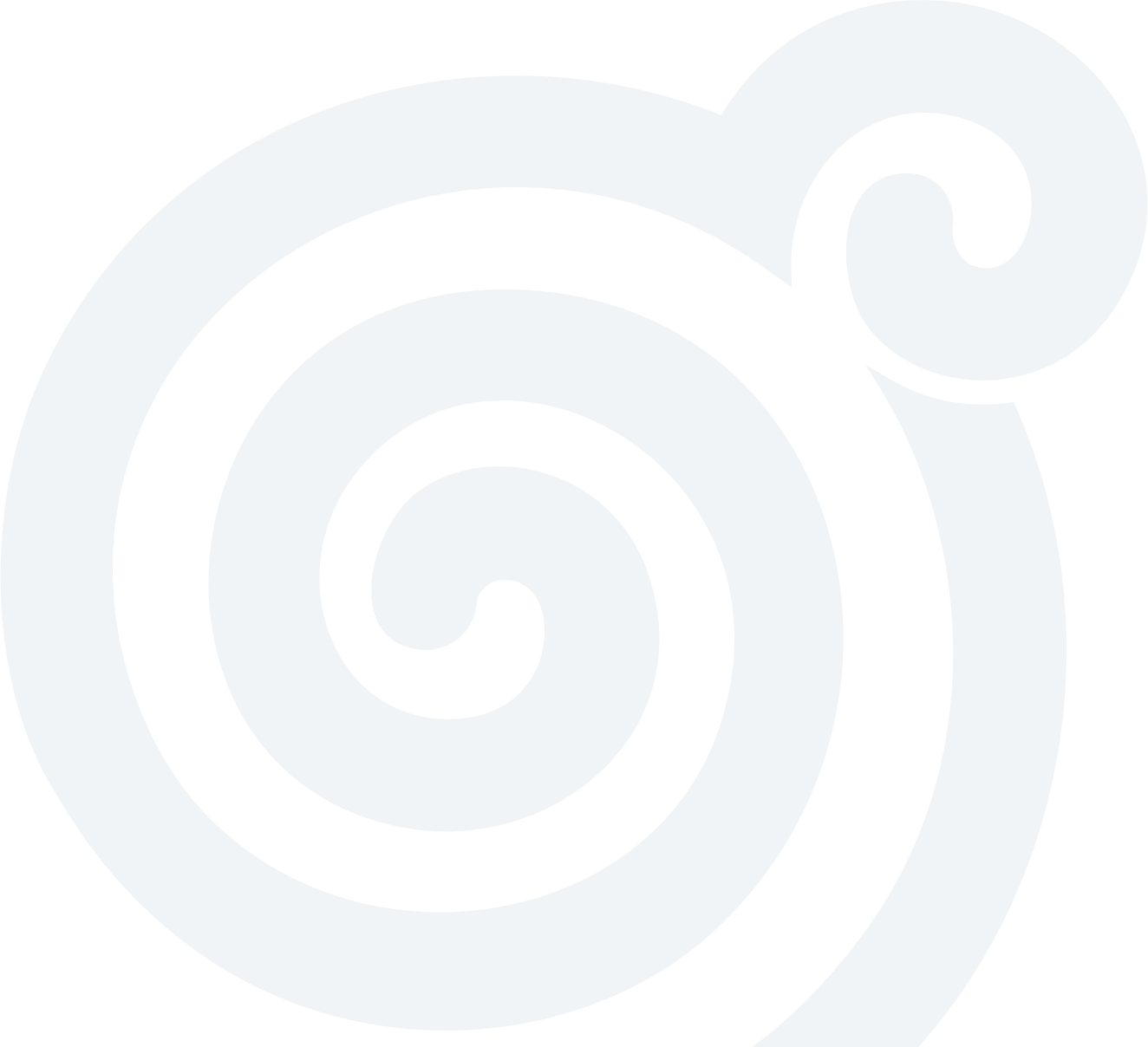 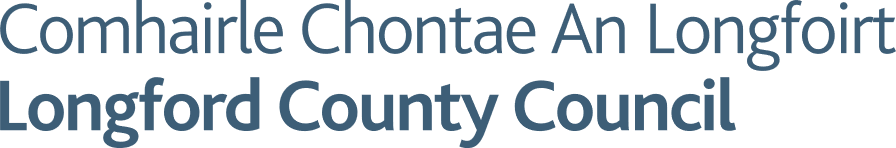 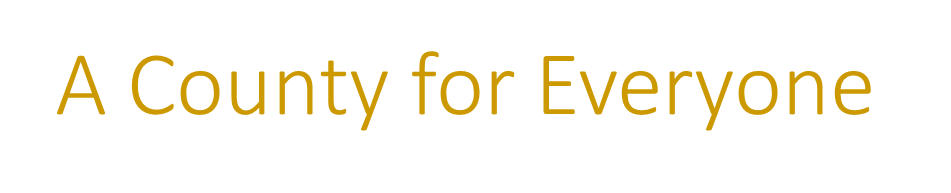 Support provided to all Elected and Committee members throughout the year-Corporate Services
LCC provided €35,000 funding in 2023 to supplement allocation by DRCD-Community 
Grant of €25,000 notified to support Comhairle na nOg in 2023. Autism awareness workshops being rolled out to post-primary schools. Community 
Participation in the Governments check the register stand, Council's inaugural stand at National Ploughing Championships –Corporate 
Grants of €262,757 allocated to 131 Community Groups

5 year CI strategy was adopted and published in February 2023. New library strategy now in place- library is the place.  Part of the national programming committee. Library

New Sports Hub approved in Longford town

Pilot Community Development Programme extended for a further 12 month period - DRCD funding of €125,000 - delivery by LCRL –Community 
SICAP Programme funding increased to €692,889 in 2023 including ongoing  assistance to Ukrainian refugee
The Pride Flag was raised on the Council building in support of Pride month.
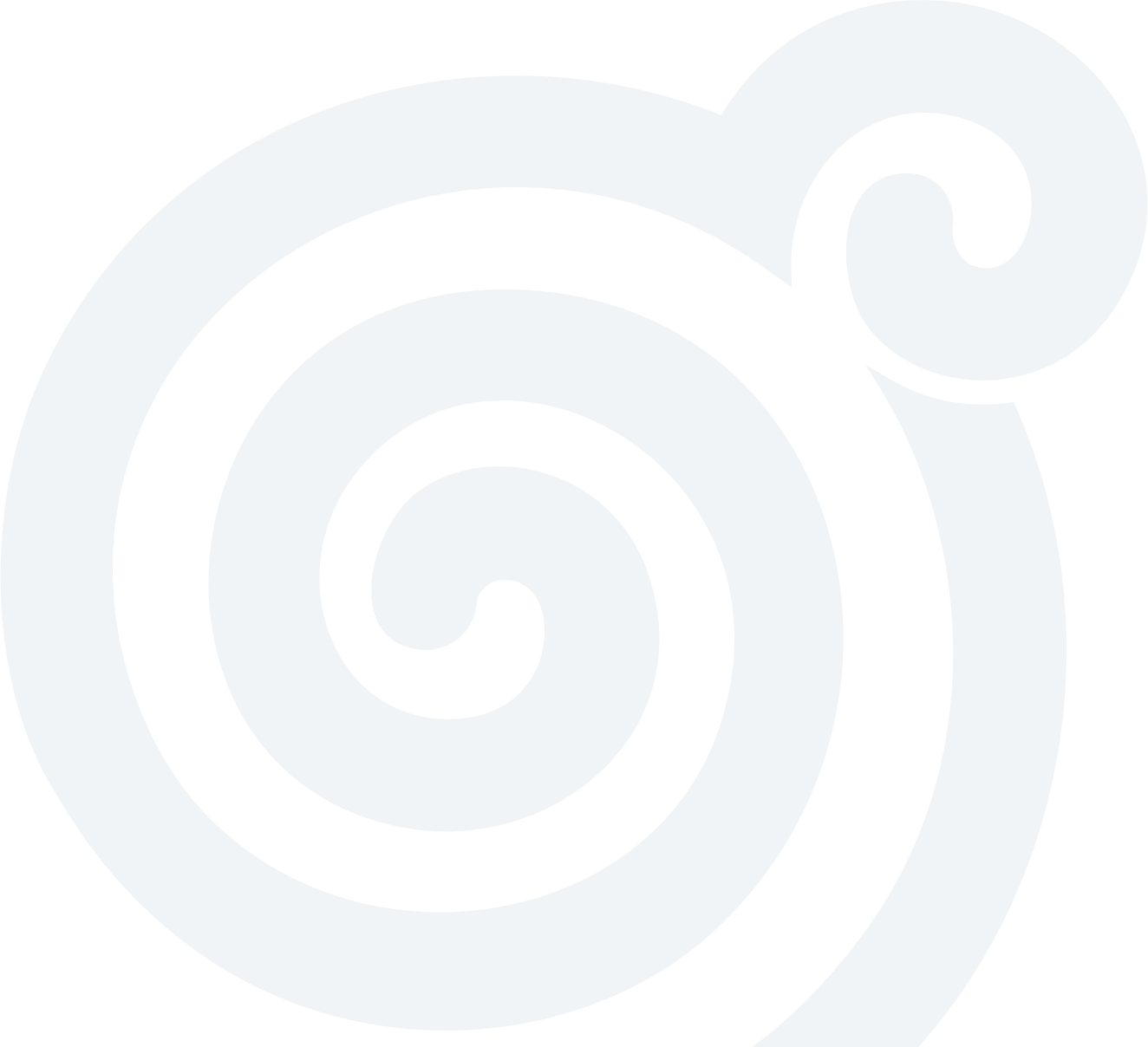 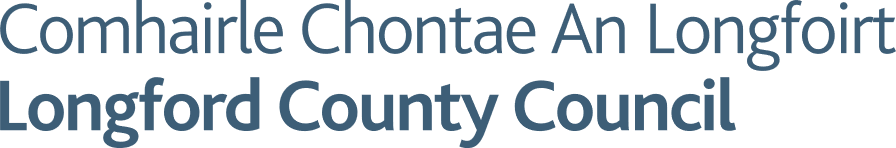 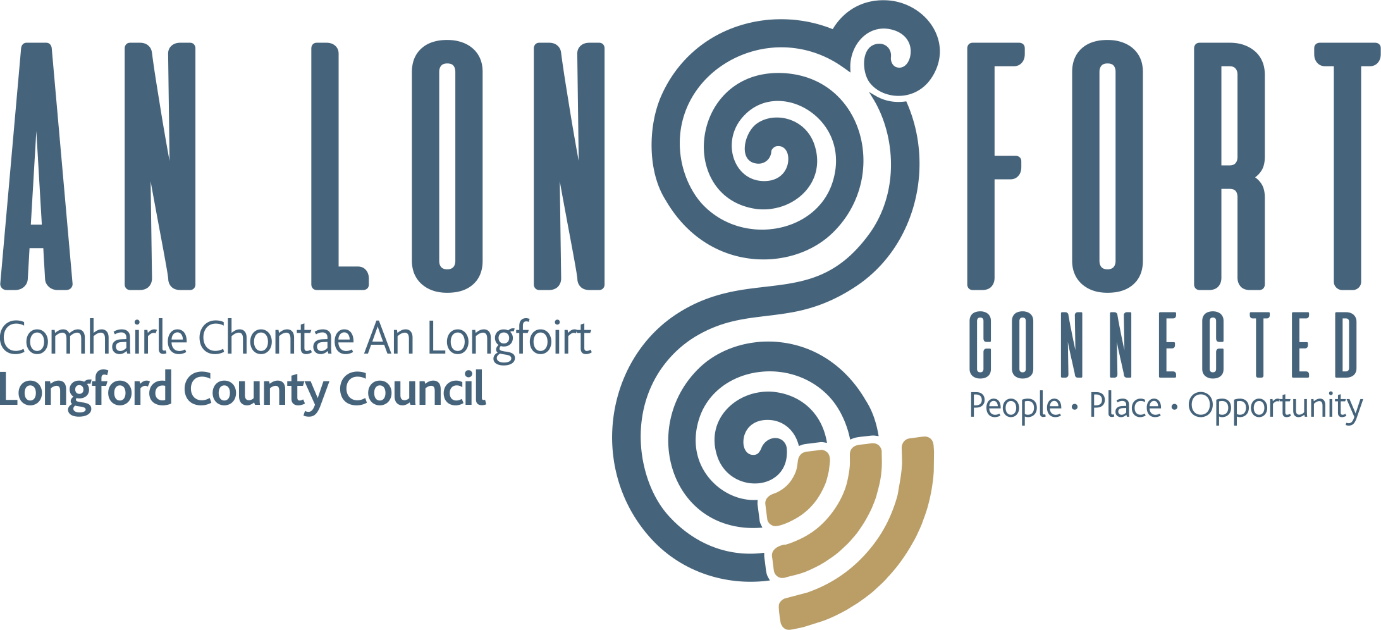